Summer results 2023: sciences
Jane Bryant
Autumn 2023
Copyright © AQA and its licensors. All rights reserved.
1
GCSE sciences
2
[Speaker Notes: I’m going to start with the GCSE outcomes and grade boundaries and take a high level overview of some areas of concern.  This is in no way as detailed as what you will hear in the Feedback meetings, later this term, so if you want to hear more I would encourage you to sign up.

I’ll then look at  resources and training that we have on offer. At the end of this section I’ll open the chat for you to ask questions about anything that hasn’t been covered, and will also put up a brief poll and a link to an evaluation form for the meeting. After a couple of minutes I’ll go through the A-level outcomes and grade boundaries, which should only take about 10 minutes.

If you don’t teach A-level, feel free to drop off after completing the evaluation.]
Outcomes: GCSE and A-level
This year we return to pre-pandemic grading, with protection built in to the grading process to recognise the disruption students have faced.
This means that national results (outcomes) this year will be similar to those in pre-pandemic years.
The comparative ability of the cohort based on match prior attainment data will factor into the process as normal for each award.
The protection means that a typical student who would have achieved, for example, a Grade 5 in GCSE Biology in 2019 would be just as likely to get a Grade 5 in GCSE Biology in 2023, even if their performance in the exams is slightly weaker than it would have been before the pandemic.
To find out more, read Ofqual's blog about grading in 2023.
You can also read Ofqual's blog on exam results for GCSEs, AS and A levels in summer 2023.
Copyright © AQA and its licensors. All rights reserved.
3
[Speaker Notes: As you know this year all qualifications were returning to pre-pandemic grading with some protection built in. This meant that for most subjects across the board outcomes returned to 2019 levels or just above. The protection put in was to ensure that a student who would have got  a particular grade in a subject in 2019 would be just as likely to get the same grade in the subject this summer, even though their performance was slightly weaker because of the ongoing effects of the pandemic. It doesn’t mean we made the papers any easier or marked any more leniently than in any other exam series.

As part of  the awarding process the overall ability of the cohort is also considered, using prior attainment data from Key Stage 2, and this has had an impact on the outcomes for separate sciences at GCSE because the matched candidate data showed the ability of this cohort was slightly lower than in 2019. I’ll talk this through in a moment.

There’s more information on the Ofqual blogs listed on this slide – when you receive the presentation the links will take you to the relevant pages on the Ofqual website.

So, let’s have a look at some outcomes.]
Outcomes: Combined Science
Copyright © AQA and its licensors. All rights reserved.
4
[Speaker Notes: This is the AQA GCSE data but, as 78% of all students do our science qualifications, this will reflect the picture nationally. This summer’s data is given in black, with 2019 and 2022 data in red and purple for some comparison so you can see how things have changed.  I’ve taken 2020 and 2021 values out of the table as the CAGs and TAGs aren’t comparable.

As you can see, entries have increased – nationally and AQA. This increase is not just down to an increase in student population as the number of unique centres has also increased, which is good news for us. 

The outcomes at all grades all are lower than 2022, in line with Ofqual’s intentions, and are broadly in line with the pre-pandemic 2019 levels. 

Note that the outcomes for grade 4 and above are all slightly above 2019 levels. This reflects the  matched candidate prior attainment data.

We can see the same pattern for both trilogy and synergy.

Don’t worry about trying to write all these numbers down – all the information is in the data booklet that I’ve given out.]
Outcomes: separate sciences
Copyright © AQA and its licensors. All rights reserved.
5
[Speaker Notes: As with the Combined Sciences, entries have increased this year. 

As mentioned earlier, the ability of the cohort is taken into account in the grading process by looking at matched data from KS2.

The matched data showed that the ability of this year’s cohort was slightly lower than 2019. And this has resulted in slightly lower outcomes than 2019 at most grades,  even with the protection added in.

The differences are very small, the biggest difference being 1.6% for Physics at grade 7. The outcomes should now stabilise as we move forward.
 
This slight change in ability from 2019 could be due to a number of things – singly or in combination:

In 2019 centres were using combined more as it was only the second series so  centres may have been more cautious then with  putting students into separates, where they need to do more Required practicals and the extra content.
 
Another reason could be that schools want to maintain the entry patterns that they had during TAGS.

Or it could be the feeling that with the equation sheet there is that extra assurance students will be able to access those questions better.
 
Schools may be considering  if two pathways are equitable for entry on to A levels and have opened up access to separates more now that we are in the sixth series. 

Just to say, though, combined is an equally valid way of progressing to A levels as the separates: apart from some extra content the assessment model is exactly the same.]
The Foundation/Higher tier split: Combined sciences
Copyright © AQA and its licensors. All rights reserved.
6
[Speaker Notes: I’ve included the data for the last few years so you can see the trend.

We are pleased to see that the split between tiers is heading back to pre-pandemic levels.

We know that teachers are getting it right because significant numbers of students are not falling off the bottom of the higher tier paper.]
The Foundation/Higher tier split: separate sciences
Copyright © AQA and its licensors. All rights reserved.
7
[Speaker Notes: We are seeing the same trend for the separates although Physics still slightly different.

This is likely due to the feeling that the extended equation sheet makes the papers more accessible and so give students some security.]
Grade boundaries
Normal awarding process was followed to set the grade boundaries
Statistically directed judgemental grade boundaries.
Followed by review of student work to confirm/change.
Interim boundaries set statistically at regular intervals.
Grade boundaries were set to achieve outcomes as close as possible to the 2019 values.  
Grade boundaries are set to reflect the demand of the question papers. It is not unusual for them to be different from one year to the next or between exam boards.
Accessibility of questions and grade creep can also affect grade boundaries. 
Grade boundaries for the overall award are on the website, and estimated component grade boundaries are available.
Copyright © AQA and its licensors. All rights reserved.
8
[Speaker Notes: This is a brief overview of how grade boundaries are set.

We set grade boundaries to achieve the outcomes, only after all the papers have been marked.

We aim to set papers of the same level of difficulty every year but it’s not a perfect science and students may find certain questions more difficult or easier than anticipated.  It would not be fair for it to be easier to get a particular grade in one series than another, so to maintain the standard grade boundaries may go up or down from one year to the next.

We know teachers spend a lot of time looking at grade boundaries but it is really important to appreciate that grade boundaries are for and apply to a specific cohort, doing that paper, on that day and if applied at any other time they don’t reflect the same conditions.

If you are applying these grade boundaries in a mock please remember how prepared your students are compared to a final exam and use the boundaries as a guide, not as set in stone.

It might help if your teachers do training in standardising their approach to marking and also consider the impact of the access due to the equation sheet. And, as you know, students are nowhere near as prepared for their mocks as they are for their final exams.]
Centre concerns
Combined science: 
Pagination issue with graphs.
Using a practical as a context that is not a required practical:
B 1H Q7 culturing microorganisms
B 1H Q4.2 design an investigation on the effect of different types of exercise on heart rate
C 1H/1F Q1.6& Q6.6 calcium carbonate react with HCl.
The transformer power equation (IpVp = IsVs) is part of the expected knowledge in combined science (as required by the DfE subject content) and would sit within the National Grid section (specification p.135).
Biology: 
B1H Q5.4 Assessing fundamental principles – Q5.4 sexual and asexual reproduction.
Copyright © AQA and its licensors. All rights reserved.
9
[Speaker Notes: Whenever we receive concerns or queries we consult with our senior examiners and assessment colleagues to understand what the issue was and explain what we will be doing about it.

There were some concerns raised on a couple of papers (a biology and a chemistry paper) about the fact that students had to flip back pages to access the data to answer questions.  We have communicated those concerns to our assessment colleagues to take into account for future series.

There was some concern that the wrong RP was assessed on a paper: specifically a separate Biology practical on a combined Biology paper. We assess practical questions in a context and in this case the practical was being used as a context in which to assess P1 content. Students didn’t need any knowledge of that required practical to access the question, all info needed to answer the qu was in the stem.  There was a similar concern with one of the Chemistry contexts.

We did receive some queries about the use of the transformer equation in one of the Trilogy papers, but this is required knowledge and an explanation of what is required is in the specification.

Again a couple of concers about the Biology papers – one about use of a practical in a context and one where we were actually assessing fundamental principles which we state at the beginning of the subject content could be assessed in either paper.]
Areas of Challenge
10
[Speaker Notes: I’m now going to go over some areas of challenge seen this summer.

As I said earlier, this is an overview only and you’ll get much more detail if you attend one of our Feedback meetings later this term.]
General points
Working scientifically: 
types of error
accuracy/precision 
correctly identifying variables
controls
reasons for anomalous results
Maths skills: 
    unit conversions
    correct use of significant figures/rounding
    drawing lines of best fit
Extended response questions: across the suite about 20% of students on Foundation tier didn’t attempt 
TB1F Q7	 	TB2F Q7.3 
TC1F Q6.6		TC2F Q6.5
TP1F Q5.3		TP2F Q7.1
Copyright © AQA and its licensors. All rights reserved.
11
[Speaker Notes: Across all three subjects we’re still seeing the same key weaknesses we’ve seen before:

Understanding and usage of key working scientifically terms – eg being able to identify types of error; accuracy/precision; correctly identifying variables. Understanding of disciplinary language is key but it’s difficult as its not usual language for a student and does present challenges for them.  It’s also often difficult to get the consistency of use by teachers  across a department.

Maths is still a problem. Everyone has tried to work on improving maths skills in science, but as I will show you in a minute a lot of it comes from the transfer of skills from their maths lessons in to science lessons and the added complexity of putting maths processes in to a context.

These types of questions are good maths questions to go over with students, because there will always be such questions on one or other paper are plotting that includes identifying the correct type of lobf to draw – in science it’s more likely than not to be a curve. 

Common issue in unit conversions is either to not convert when it’s needed so miss out on full marks – or doing a unit conversion when one really isn’t necessary and again potentially missing out on marks.

Extended response – still a large percentage of Foundation tier students didn’t  attempt these questions. 

This could be because they’re usually the last one on the paper – so do they run out of time?  But good to encourage them to at least write something because they might pick up a mark or two.

Higher tier engagement is usually somewhat higher: between only 2 and 5% not having a go at the common extended response question.

This might be something to look for in their mocks, and could be a potential marker for tiering decisions  – if HT students are not attempting the question are they in the right tier?
Same pattern is seen in the separates.]
Physics: Combined and Separate
Issues were seen with:
Physics equations: 
Although students gained the mark for finding the correct equation from the equation sheet many still found applying and manipulating the equation difficult.  
Issues were seen with:
unit conversion
rearranging an equation 
working out squares or using square roots
expressing an answer to a particular number of significant figures.  
Extended responses – all differentiated well but 17% didn’t attempt plan method  (8464 1F Q4.3).
Copyright © AQA and its licensors. All rights reserved.
12
[Speaker Notes: Key thing with physics questions was applying the equation and any manipulation of the numbers / rearrangement if there was something a bit different.  (go to slide 13) 

Extended response differentiated well although 17% didn’t even have a go on the F tier. 

Higher tier were generally fine with multistep calculations (which count as extended response) but with written plans they did less well even though they were familiar experiments.]
Equations:  Foundation tier
Page 3& 4 booklet
79% 2 marks  16% 0 marks/ NA
92% 2 marks  5% 0 marks / NA
Copyright © AQA and its licensors. All rights reserved.
13
[Speaker Notes: Here are a couple of examples.

These are concurrent items. 

Students could do the first one: straightforward as you would expect, but they struggled with the next item in multiplying by a half or recognising the need to square a number. Is this something they could do in maths lessons but not in science? 

Back to slide 12]
Combined Physics Paper 1
Radiation  emitted by different radioactive isotopes (1F Q1)
What is meant by internal energy  (1F Q3.2)
Symbol of a thermistor (1F Q4.1) *p.6
Electrical current is a flow of … (1F Q4.2) *p.6
Expressing gigajoules in standard form (1F Q5.2 /1H Q1.2)
How to connect a voltmeter correctly (1F Q6.1/1HQ2.1 ) *p.7
Total resistance of the resistors (in parallel) is less than the resistance of the smallest resistor(1F Q6.2/1HQ2.2)
Types of error  (1F Q6.7/1HQ2.7) *p.7
Radioactivity and medical use – all items  (1H Q4)
Applying concept of closed system to a situation (1H Q5.3)
Relationship between temperature and pressure – challenging context (1H Q6.1)
Internal energy & temperature change in a system – challenging context and concept  (1H Q6.3)
Copyright © AQA and its licensors. All rights reserved.
14
[Speaker Notes: The LHS shows a list of Foundation and Common questions, RHS Higher tier only questions.

For paper 1 specific content on radiation was poorly answered on both tiers.

At F tier knowledge and understanding of some basic content was missing eg symbol of a thermistor.

How to connect a voltmeter correctly was a common question. On the F paper 70% got 0 of which 22% didn’t attempt it. Even on the Higher 62% couldn’t answer the question.]
Combined Physics Paper 2
Determine breaking distance from a graph (2F Q 2.2)
Describing the link between speed and breaking distance (2F Q 2.5)
Draw magnetic field  around bar magnet  (2F Q 3.2) *p.8
Types of variables – select control  (2FQ 3.6 ) 
Linking speed of sound particles and temperature of the air  (2F4.6) 
Order of electromagnetic  spectrum (2FQ6.1/2HQ1.1)
Name the process when light changes direction refraction (2FQ6.3/2HQ6.3) *p.9
Calculating frequency of wave powers of 10 +/-   (2FQ6.5/2HQ1.5)* p.4
Difference between longitudinal and transverse (2H3.4)  
Motor effect and magnetism - all items 50:50 (Q4)
Calculate a value and then apply to situation - different type of question (Q5.5)
Deceleration graph and black box Q7First 2 items differentiated well but 7.3 (last question) found challenging but was quite straight forward
Copyright © AQA and its licensors. All rights reserved.
15
[Speaker Notes: Physics paper 2 again there is some basic KS3 content – eg magnetic field around a bar magnet, naming the process when light changes direction – that is being missed.

So, relatively basic ideas that perhaps we assume they know better than they do.

Again, problems with maths and use of equations (go to slide 24]
Equations : Common & Higher
Example: booklet page 4
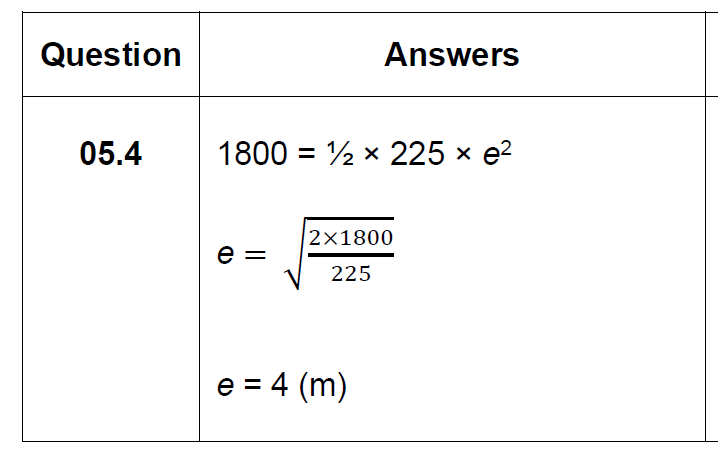 24%  3 marks   22% = 2marks   51%  0 / NA
53%  = 3 marks  40% = 0 /NA
Copyright © AQA and its licensors. All rights reserved.
16
[Speaker Notes: The first question is a common question and covers multiplying with exponents: they either could do or couldn’t do it. 

The second is a Higher demand question involving complex rearrangements of the square into the square root what do with the ½ .

This would be a great question to share with colleagues in the maths department to help break down the barrier between maths and science and get used to applying the maths in a context.

These are also useful questions to look at in mocks to see if borderline students can manage the maths on the higher tier as they would be good indicators of performance. 

There are a couple more nice physics questions  on the next slide.]
Equations : Common & Higher
Example: booklet page 5
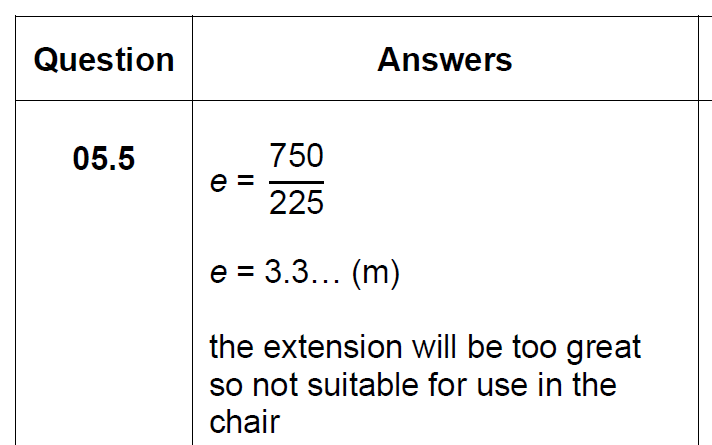 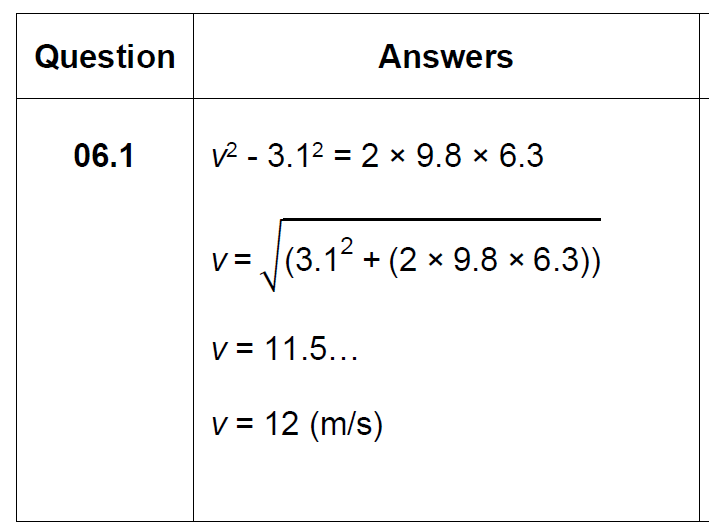 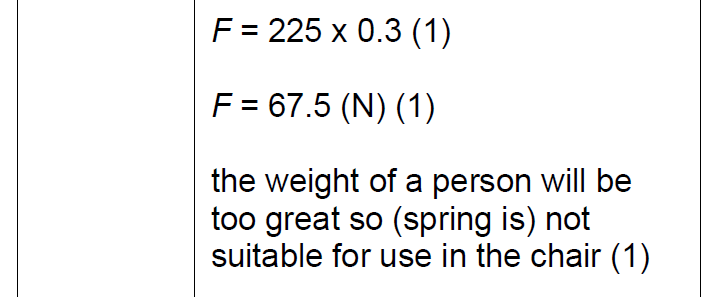 37 % = 3 marks   7%  = 2  7% = 1  37% = 0 NA
58%  = 0  5%  NA
Copyright © AQA and its licensors. All rights reserved.
17
[Speaker Notes: Q5.5 This is an evaluate question - we've not asked a question like this before and it wasn’t well answered, but it’s a good linking question. It’s looking at the process of applying the equation  and then applying  what you have found out. What does the answer actually mean?

Q6.1 This is a high demand question involving complex rearrangement. Again, students either could or couldn’t do it – nearly 40% got full marks but nearly 40% got nothing.  They really need to know what they are doing for a question like this . Again, it might be a good question to share with maths colleagues to see if they can include some science-based to support students applying their skills.]
Chemistry: Combined and Separate
Issues were seen with: 
Working out a formula from given ions – Foundation tier students (Trilogy Chemistry 1F Q4.3; Chemistry 1F Q5.5).
Oxidation and reduction (Trilogy Chemistry 1F Q5.8; 1H Q6.2; Chemistry 1F Q8.2; 1H Q9.1, 9.3).
Identifying ions that make solutions acidic/alkaline (Trilogy Chemistry 1F Q6.1/1H 1.1; Chemistry 1F Q2.1; 1H Q5.4).
Electrolysis still seems to be a difficult subject area at all levels of demand (Trilogy Chemistry 1F Q4; 1H Q5), although seems better understood in separate Chemistry.
Copyright © AQA and its licensors. All rights reserved.
18
[Speaker Notes: We found for chemistry some fundamental knowledge wasn’t fully in place. 

For example writing formulae given ions. Not sure why they didn’t try this – but generally writing balanced equations appear difficult at Foundation tier.  

Redox questions involved understanding of a chemical equation and knowing the definitions of oxidation and reduction.

Both trilogy and chemistry students struggled  with the very straightforward questions on identifying the ions that make solutions acidic or alkaline 

Electrolysis is always challenging and this was year no different. As there are fewer RPs on paper 1 it does often  come up and is used at least as a context 


BP1 - Writing formula – not sure why they didn’t try this – but generally writing balanced equations appear difficult at Foundation tier.  They were both MCQ: trilogy 84% got 0; Chemistry 81 got 0%

BP 2 - Redox questions involved understanding of a chemical equation and knowing the definitions of oxidation and reduction – in terms of losing/gaining oxygen in the Trilogy paper 1F and in the Chemistry 1F and 1H papers and in terms of electrons in the Trilogy 1H paper and 9.3 in the Chemistry 1H. For the Trilogy questions: 70% got 0 or DNA on the F (and 2% got both marks); 74% 0 or DNA on the H paper - <10% got both marks; In the Chemistry, again, 74% didn’t get it on the F paper (13% didn’t even try it); on the H paper 85% got 0 or DNA; in H 9.1 85% got 0 or DNA although 9.3 much better answered – 77% got the mark

BP 3 - Both trilogy and chemistry students struggled here – in the Trilogy question (common; SD) 94% of Foundation students either didn’t attempt it or got it wrong; this was 70% in the Higher tier. Question could not have been more straightforward – which ion makes the solution acidic? In the Chemistry 1F it was a linky box question testing both acid and alkaline, but 60% got either nothing or didn’t attempt it. The Higher tier question was also straightforward asking of what ion makes a solution alkaline – although 62% got it right, 38% either got 0 or didn’t attempt it.]
Combined Chemistry Paper 1
Development of models of the atom (1F Q1.7)
Apply principles of exothermic and endothermic reactions (1F Q2.6)
Ions and groups in Periodic table (1F Q3.1)
Bonding in polymers (1F Q3.6)
Extraction of aluminium (1F Q5.1)
Test for acids (1F Q6.1/1H Q1/1 & 1F Q6.2/1H Q1.2)
Describe a method - Rates of reactions  Changing mass and collecting a gas (1F Q6.6/1H Q1.6)* p.9
Identifying a neutralisation reaction (1F Q7.1/1H Q2.1)
Ionic bonding in a context (1H Q3.2)
Reaction of alkali metals with oxygen (1H Q3.3 & 3.4)
Development of the model of the atom (1H Q4.1)
How to obtain solid crystals from a reaction mixture (H Q6.1)
Using structure and bonding to explain properties (1H Q7.2, 7.3 & 7.4)
Copyright © AQA and its licensors. All rights reserved.
19
[Speaker Notes: As you can see lots of specific knowledge and understanding that seemed to be lacking, and some of that comes down to use of disciplinary language. 

But I also wanted to show you the RP question (next slide]
Extended response: Plan  a method
Assessing apparatus and techniques
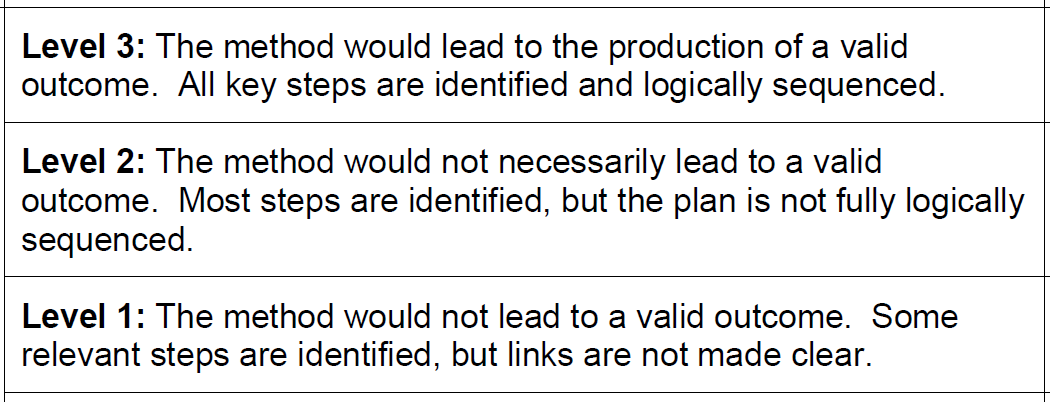 Copyright © AQA and its licensors. All rights reserved.
20
[Speaker Notes: The difficulty here came from not knowing the Apparatus and techniques and how, in the method, to use them to get a valid outcome. Many students didn’t seem to know the purpose of the equipment, for instance and said to connect gas syringe to a beaker which would clearly not work. 

We think this is something you might want to look at as there are lots of required practicals to remember and perhaps by concentrating on the key Apparatus and Techniques students have to know and do to get a valid outcome, it might help to streamline the method a bit 

There’s another example with exo and endothermic reactions  – ensure they talk about start and end temperatures and then work out change in temp .]
Combined Chemistry Paper 2
Test for gases (2F Q1.6, Q3.6)
Calculating percentage and sig figs (2FQ1.7) *p.13
Definition of equilibrium in a reaction (2F Q3.5)
Balancing an equation (2F Q5.1) *p.12
Properties of carbon monoxide (2F Q5.6/2H Q1.6)
Link between Sulfur in fuel  and acid rain (2F Q5.8/2H Q1.8)
Understanding of what and why things happen while separating substances using  Chromatography (2F Q6.2 Q6.3  2H Q2.3) *p.10
Planning a chromatography experiment (2F Q6.5/2H Q2.5) *p.11
Definition of formulations (2H Q3.1)
Explain how greenhouse gases cause global warming (2H Q5.2)
Copyright © AQA and its licensors. All rights reserved.
21
Understanding RP: Chromatography (common question)
98% 0 or N/A (F)
78% or N/A (H)
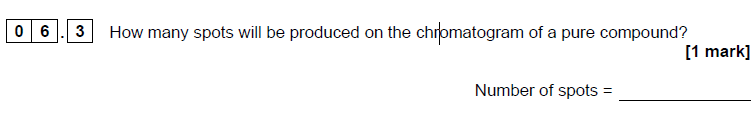 72% 0 or N/A
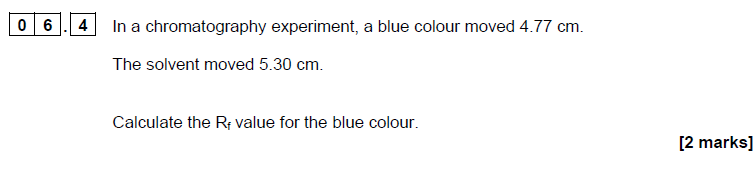 76% 0 or N/A
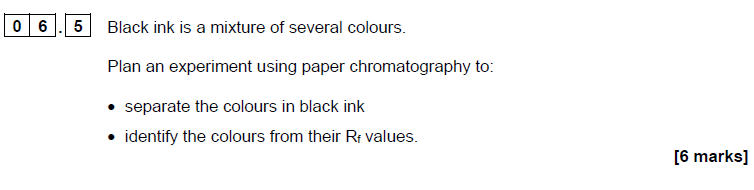 25 %  N/A
Copyright © AQA and its licensors. All rights reserved.
22
[Speaker Notes: The RP on Chromatography (common question) did not perform as well as expected.

We ask chromatography questions just about every year and often have a chromatogram.

This time it was very much about understanding why things happen and showing that you really understood what you were learning from the practical. There were los of aspects of this question that students struggled with.

So for 6.2 the disciplinary language of what a mobile phase is. Then an understanding of the idea of a pure compound.

As a standard demand question 6.4 required them to calculate Rf with the knowledge of how to do that (low demand question would give the equation here).

6.5 goes back to what I was saying earlier about extended response questions. On the foundation tier 25% did not attempt this question even though this is something they will have done in KS3 so is this a confidence issue? Or perhaps they haven’t revised it properly because they thought that having done it at KS3 they knew it all?]
Basic knowledge  & Maths skills
Example: booklet page 13. Low demand
Example: booklet page 12
63% 0 or NA
60% 0 or N/A
Copyright © AQA and its licensors. All rights reserved.
23
[Speaker Notes: Refer to booklet 

P2F: These are classic chemistry but most students couldn’t access the % calculation. Nor, to our surprise, could they balance the equation.]
Maths Skills/ Chemistry calculations
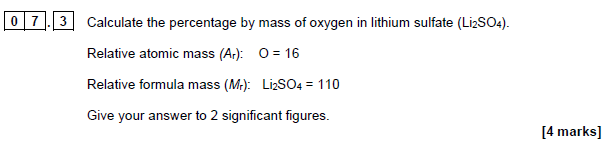 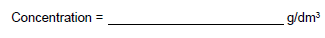 Copyright © AQA and its licensors. All rights reserved.
24
[Speaker Notes: REFER TO BOOKLET]
Chemical calculations
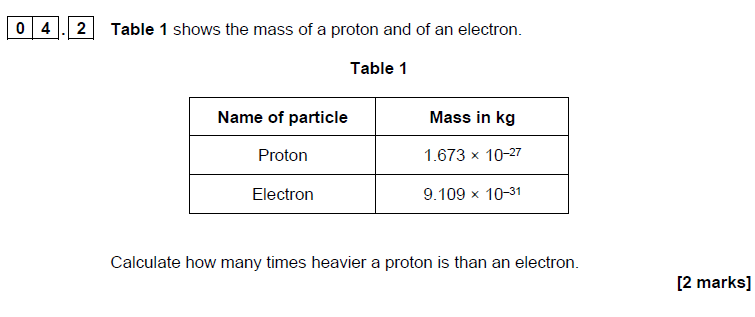 Q4.2   36% = 2 marks   51% =0 N/A
Q4.5    30% = 3 marks   58% =0 N/A
Copyright © AQA and its licensors. All rights reserved.
25
[Speaker Notes: Then there are the familiar maths questions we ask which, as you can see, students struggle with. 

We have asked students to calculate relative atomic mass previously but most students could not access it at all. 
Again, it’s good to hone in on these types of questions in mocks and then target revision / intervention.]
Biology : Combined and Separate
Issues were seen with:
Some subject knowledge was not secure on both tiers e.g. the heart and blood vessels
Suggest questions
Applying  knowledge to an unfamiliar context e.g. selective breeding (B2H) and disease (B1F)
Explain questions - few students are gaining full marks 
Students are not confident in describing a method
Calculation of mean rate from a graph (B2H) – students either gain full marks or no marks 
Extended responses  –differentiated well but 23% didn’t attempt 8464 2F Q7.3
Copyright © AQA and its licensors. All rights reserved.
26
[Speaker Notes: Similar to the others, some subject knowledge was lacking for example the AO1 questions on the heart and blood. 

Students don’t appear to like suggest questions (go slide 34). ​
​
For unfamiliar contexts, foundation tier students struggled to describe how viruses are transferred between people in the context of measles and higher tier students could not access the questions about selective breeding in salmon. ​
​
Explain questions are always more challenging for students. At foundation tier very few students could fully explain the difference between inhaled and exhaled air and higher students couldn’t explain the disadvantages of selective breeding

Again, a large percentage of foundation tier students didn’t attempt the extended response question on 2F
understanding command words - Areas where specification knowledge was poor included 
The heart and blood vessels for both tiers P1
Transport through plants P1 H
Hormones 2F
Classification and selective breeding 2H

There are a number of examples (next slide) which indicate that students are not performing well when asked to suggest something. For example most students across both tiers could not Suggest one other national policy that could help people to lose weight. This could be because students are not familiar enough with the term or lack the confidence to suggest something

Foundation tier students struggled to describe how viruses are transferred between people in the context of measles and higher tier students could not access the questions about selective breeding in salmon

At foundation tier very few students could fully explain the difference between inhaled and exhaled air and higher students couldn’t explain the disadvantages of selective breeding

In paper 2H only 24% of students got 2/4 and above for the ecology method question (Q3 RPA7) and all students struggled with accessing top marks in the microscope LOR question (P1)

The calculation of the mean rate from the graph (Q6B2H) showed that students either could (2/2 46%) or couldn’t do it (0/2 52%)]
Suggest questions
Answers
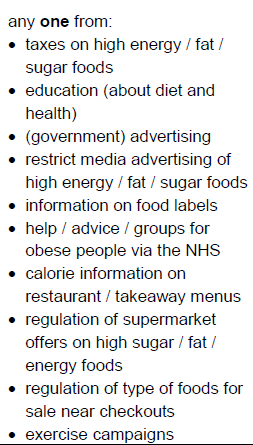 Answers
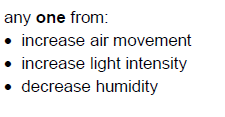 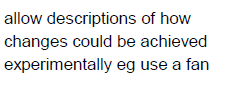 Copyright © AQA and its licensors. All rights reserved.
27
[Speaker Notes: Here are a couple of examples which indicate that students are not performing well when asked to suggest something. 

For example most students across both tiers could not suggest one other national policy that could help people to lose weight. 

This could be because students are not familiar enough with the term or lack the confidence to suggest something.

There is a wide range of answers they could have put – the message is to have the confidence to have a go because there isn’t always one right answer (back to 33)]
Combined Biology Paper 1
Identify and explain transport across membranes  1F Q1.5) 
 The role of water in photosynthesis (1F Q3.1) 
 Suggest a change to an investigation (1F Q3.6) 
 Heart and blood vessels (1F Q4.1-4.4) 
 Explain why having more red blood cells will improve an athlete’s performance (1F Q4.9) 
 Explain the differences in the air breathed into the lungs and the air breathed out of the lungs (1F Q5.4)* p.16 
 Suggest one other national policy that could help   people to lose weight (1F Q6.3, 1H Q1.3) *p.17
Describe how the measles virus is transferred from person to person (1F Q6.7, 1H Q1.7) 
Suggest why BMI categories were determined before the women became pregnant (1H Q1.5)
Students need to connect transport across membranes with stoma opening (1H Q4.4)
Explain why starch has to be digested (1H Q6.1)
Students are required to explain results if variables are changed (1H Q6.6)
Suggest a method (1H Q7.3)
Copyright © AQA and its licensors. All rights reserved.
28
[Speaker Notes: These are the specific questions that they struggled with.

Because there is less maths, knowledge and understanding is key and some was lacking

Also interesting I thought to note quite familiar questions eg the heart and respiratory systems, caused some problems, which was unexpected.]
Combined Biology Paper 2
Suggest one reason why the student’s reactions got faster (2F Q2.3)
Understand why it is useful to know the range (2F Q3.5)
Knowledge of what an organ system  is (2F Q5.7)
Give one risk factor for Type 2 diabetes (2F Q5.9)
Name the type of cell division that produces egg cells and sperm cells (2F Q6.1)
Give two advantages of embryo screening (2F Q6.5, 2H Q1.5)
Describe a method (2H Q3.1)
Interpret a graph (2H Q3.2)
Describe selective breeding in an unfamiliar context (2H Q4.3)
Explain the disadvantages of selective breeding (2H Q4.5)
Use of microscopes in an unfamiliar context (2H Q5.3)
Describe how hormones interact with each other (2H Q5.4)
Calculate the mean rate from a graph (2H Q6.3)
Copyright © AQA and its licensors. All rights reserved.
29
[Speaker Notes: And these are the paper 2 questions.

It’s worth noting that on 2H only 24% of students got 2/4 and above for the ecology method question (Q3 RPA7), going back to what I said earlier about a focus on the ATs when doing the RPs.]
Mock Analysis: Combined Trilogy
Copyright © AQA and its licensors. All rights reserved.
30
[Speaker Notes: A key point to make in all this information is when you are doing your mocks you can’t analyse every single question but a simple analysis of some questions that assess key generic skills and knowledge might be one approach to use.

We’ve put together some tables in the data book that summarise key questions which could form a basis to this approach. You might want to look at these questions with students to RAG rate their own mock, and then with the teacher look at their responses to see where they are dropping marks rather than focusing on overall mark for the exam.]
Resources/Support
Curriculum connect : materials – powerpoint, booklet and FAQs available to participants after last meeting                                               28th September 
Feedback meetings:  All GCSE and A level specification from November– booking on professional                                              development pages  
Marking guidance:     Standardising  marking of mocks                                               2023 GCSE Paper 1  available on Centre service Oct half term                                               2023 GCSE Paper 2 available on Centre service  December                                               AS paper 1 and 2  Biology / Chemistry / Physics available centre services  December 		Reports on exams:     new style,  Combined Biology Paper 2 – link to teachers survey for feedback 

Getting started:         e-learning course   (Ed Walsh)  Suitable for ECT and new teachers to AQA.
Transition resources: AQA | AS and A-level | Biology | Planning resources
Copyright © AQA and its licensors. All rights reserved.
31
Reports on Exams:Feedback survey
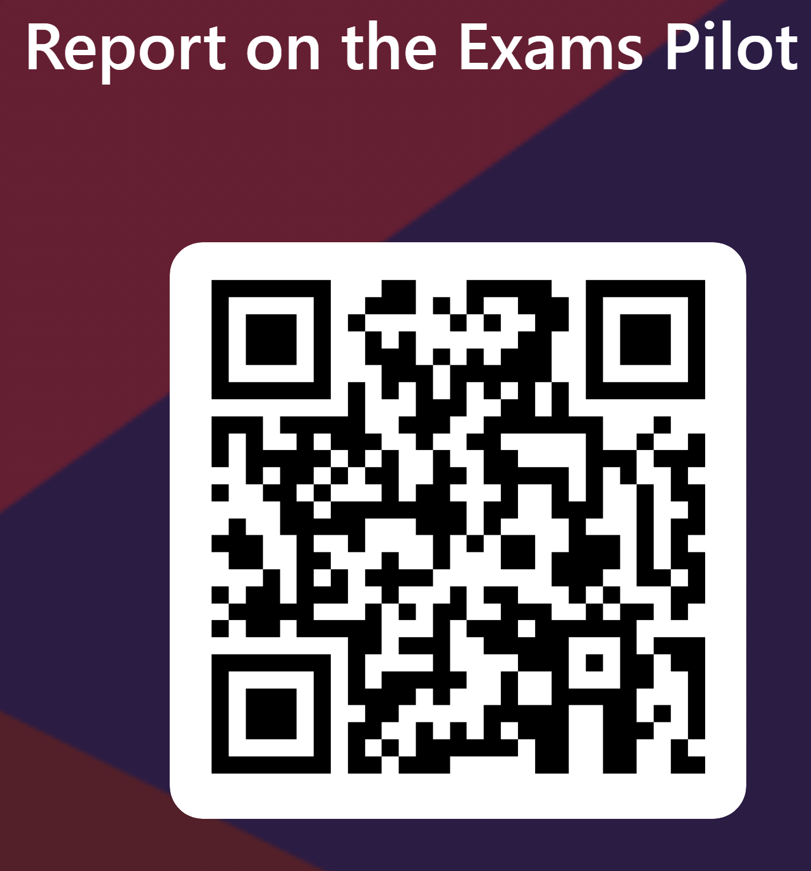 https://forms.office.com/e/ppTsj0vCh0

GCSE  Trilogy Combined Science Biology  Paper 2
Copyright © AQA and its licensors. All rights reserved.
32
[Speaker Notes: This is the link to the survey on the Examiner report.  

I’m not going to ask you to fill it in now, but If you get a chance to get a picture of it now and fill it in later then great.

If not, if you could please complete it when you receive these materials we would love to know what you think of the report. If it is well received we can take your feedback motivate the new style for all.]
Evaluation
Scan the QR code and complete the questions
Copyright © AQA and its licensors. All rights reserved.
33
[Speaker Notes: now if you could take a few minutes to fill in our evaluation on this presentation that would be great. The link’s on the next slide and it will only take 2 or 3 minutes to complete – we really do value your feedback as we want to be giving you information you want/need]
Get in touch
Tel: 01483 477 756
Email: gcsescience@aqa.org.uk
alevelscience@aqa.org.uk
Twitter: @Science_AQA 
aqa.org.uk
Copyright © AQA and its licensors. All rights reserved.
34
A-level sciences
35
Question paper delivery issues and errors
A-Level Biology paper 1 (7402/1) Question 2.1
Students were asked to list three similarities between the structures of chitin (structure given in a diagram) and cellulose.  Unfortunately, the structure of chitin was drawn incorrectly with alternate monomers rotated rather than just flipped/upside down. Performance on the question was monitored throughout marking, and was unaffected by the error.
A-Level Biology paper 2 (7402/2) Question 4.3
The question referred to ‘Phenotypes of parents XGXGFf x XBYff’ but should have stated ‘Genotypes of parents …’. Performance on the question was monitored throughout marking, and was scrutinised at awarding, and was unaffected by the error.
AS Chemistry paper 1 (7403/1) Question 22
There was a typographical error in Option B: the formula for silver iodide should have read AgI (capital ‘I’) but a small ‘L’ was used instead. The performance was reviewed at awarding and the error had no effect on student ability to answer the question.
Copyright © AQA and its licensors. All rights reserved.
36
[Speaker Notes: There were three question paper errors reported (read through slide). No impact on marking 
 
There were no delivery issues across the series.  There were quite a few news reports about leaked papers, but these were all false.
 
It’s worth mentioning here that more than ever there are online scammers trying to sell papers to students. I’m sure you already are, but please warn students that these are never real and they’re being taken advantage of.  If you do come across sites that are selling papers do let us know as we can get them investigated and shut down.]
Outcomes: Biology and Chemistry
Copyright © AQA and its licensors. All rights reserved.
37
[Speaker Notes: The tables show the cumulative % for each grade in 2023 (in black), with figures for 2022 (purple) and 2019 (red) for reference.(data Book)​
 
Nationally entries for both A-level Biology and A-level Chemistry are up on 2019 (about 8% and 4%) and AQA entries continue to grow – about 15% for Biology and 6% for Chemistry compared with 2019 entries).​
 
For A-level Biology and Chemistry you can see that all outcomes are lower than in 2022 – which is what we said would happen. ​
 
The outcomes for Grades A*, A, B and C (although to slightly lesser extent) are all slightly up on 2019.  At grades D and E, however, they are slightly lower, reflecting the nature of the cohort (this was seen by all boards and is considered to be due to the TAGs inflation for these students who might not normally have achieved the grade to go onto an A-level science). 
 
For A-level Biology and Chemistry you can see that all outcomes are lower than in 2022 – which is what we said would happen.]
Outcomes: Physics and Environmental Science
Copyright © AQA and its licensors. All rights reserved.
38
[Speaker Notes: Nationally, there is a small decrease (about 2%) in entries for A-level Physics, with AQA’s entries following that pattern.

AQA outcomes closely mirror the national outcomes ie slightly lower than 2019 for grade E – B but higher at the very top 

Environmental Science entries continue to increase steadily.  Outcomes at all grades (except E) are higher than in 2019, but lower than in 2022. Some teachers have queried by the outcomes are not similar to the other A-levels. The cohort is slightly more able this year, as reflected in the outcomes, but it’s important to realise that even though the cohort for this sciences is different from the other sciences, this is the same standard as other A-levels and so the outcomes are different.]
Grade boundaries: A-level Biology
Copyright © AQA and its licensors. All rights reserved.
39
[Speaker Notes: These are higher than 2019 for grade C and above and this reflects the increased accessibility of the papers with paper 2 in particular appearing more accessible than 2019.

Notional component grade boundaries can be found on the website for all qualifications if you want to see them for the individual papers.]
Grade boundaries: A-level Chemistry
Copyright © AQA and its licensors. All rights reserved.
40
[Speaker Notes: Again reflect the increase in accessibility of the different papers.]
Grade boundaries: A-level Physics
Copyright © AQA and its licensors. All rights reserved.
41
[Speaker Notes: The grade boundaries this series are lower than previous years due to key issues around the difficulty of the questions, including the mathematical skills required, the abstract or unfamiliar context and the unnecessarily complex nature to the questions.

Lower grade boundaries ensure comparable outcomes are achieved  with 2019.

A review with the associates is looking at the accessibility of these papers and what is going to be done to improve it but, as papers are banked, there may be little adjustment we can make to the 2024 series.

Of course, we will keep teachers informed if there is any update here.

Marks required on award 
Physics                                                                         Chemistry 
2019  68.4 % A        24.8%  E                                     68.6 % A             21.6 % E
2022  55.6 % A        17.2%  E                                     65.3 % A             15.6 % E
2023  51.6 % A        16.8 %  E                                    70.0 % A             20.6 % E]
Grade boundaries: A-level Environmental Science
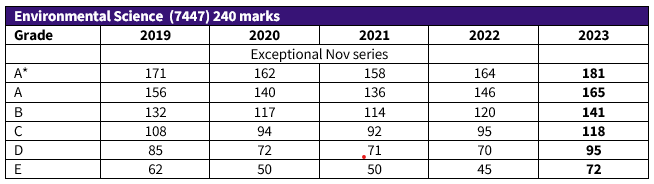 Copyright © AQA and its licensors. All rights reserved.
42
[Speaker Notes: Paper 1 was much more accessible with a higher mean mark

This year the cohort has almost doubled since 2019 and, as mentioned earlier, we are seeing improved access with a higher proportion of students getting the higher grades this year.​]
Resources/Support
Curriculum connect : materials – powerpoint, booklet and FAQs sent to participants after last meeting                                               28th September 
Feedback meetings:  All GCSE and A level specification from November– booking on professional                                              development pages  
Marking guidance:     Standardising  marking of mocks                                               2023 GCSE Paper 1  available on Centre service Oct half term                                               2023 GCSE Paper 2 available on Centre service  December                                               AS paper 1 and 2  Biology / Chemistry / Physics available centre services  December 		Reports on exams:     new style,  Combined Biology Paper 2 – link to teachers survey for feedback 

Getting started:         e-learning course   (Ed Walsh)  Suitable for ECT and new teachers to AQA.
Transition resources: AQA | AS and A-level | Biology | Planning resources
Copyright © AQA and its licensors. All rights reserved.
43
[Speaker Notes: This is the same as the GCSE Slide, but I will just reiterate the new marking guidance we’re developing for the AS papers]
44